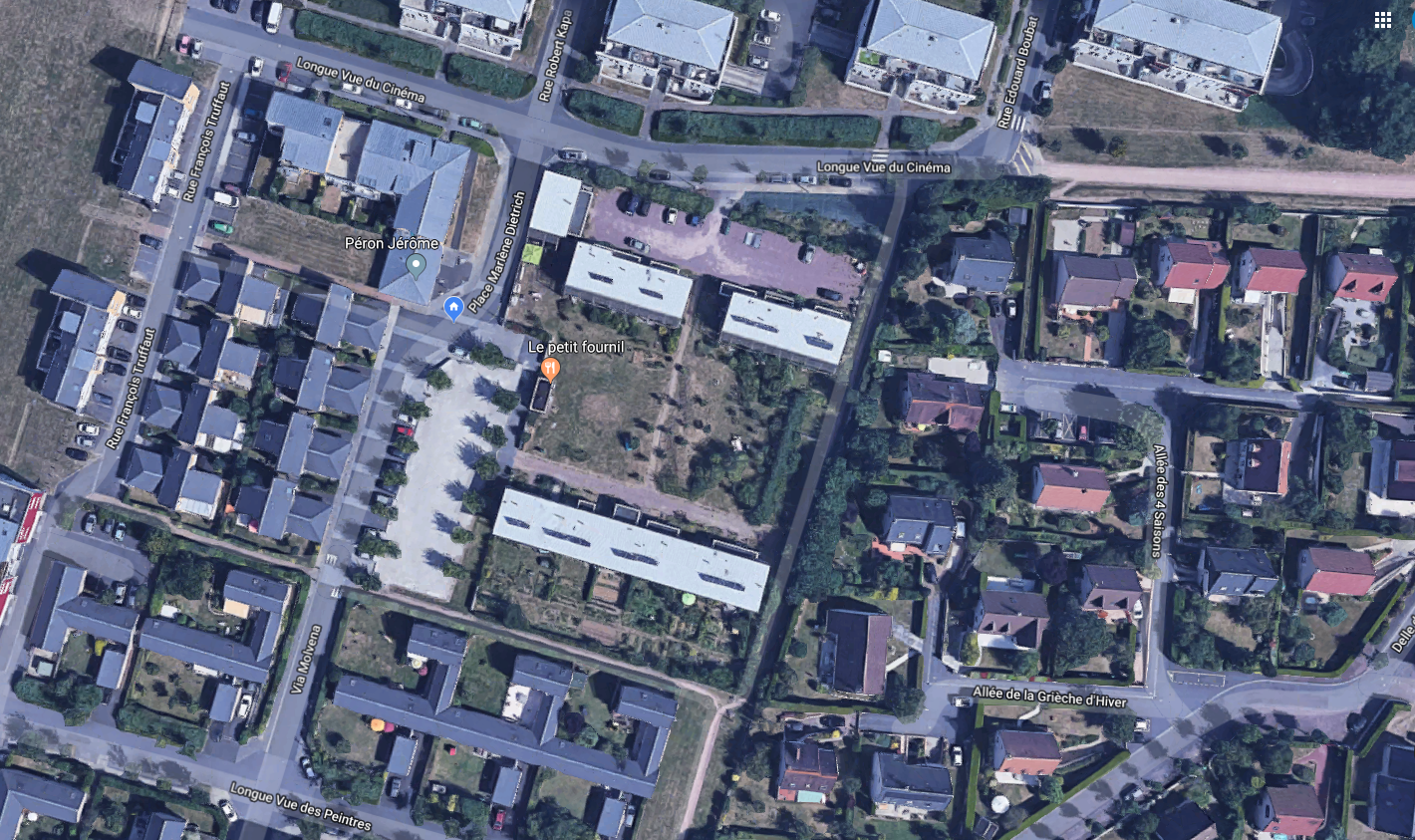 Les Zecobatisseurs, Louvigny (14)
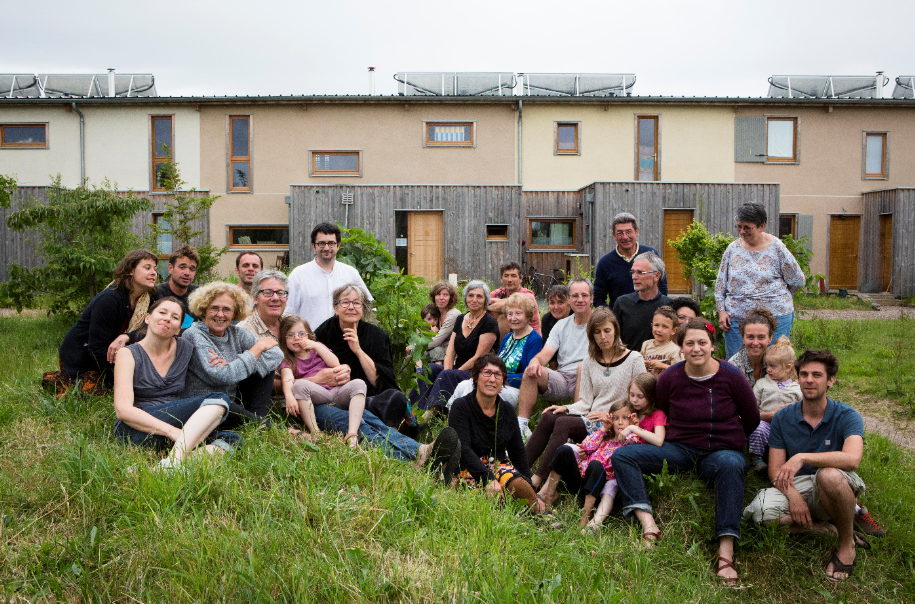 Le collectif
Auto construction
Auto construction
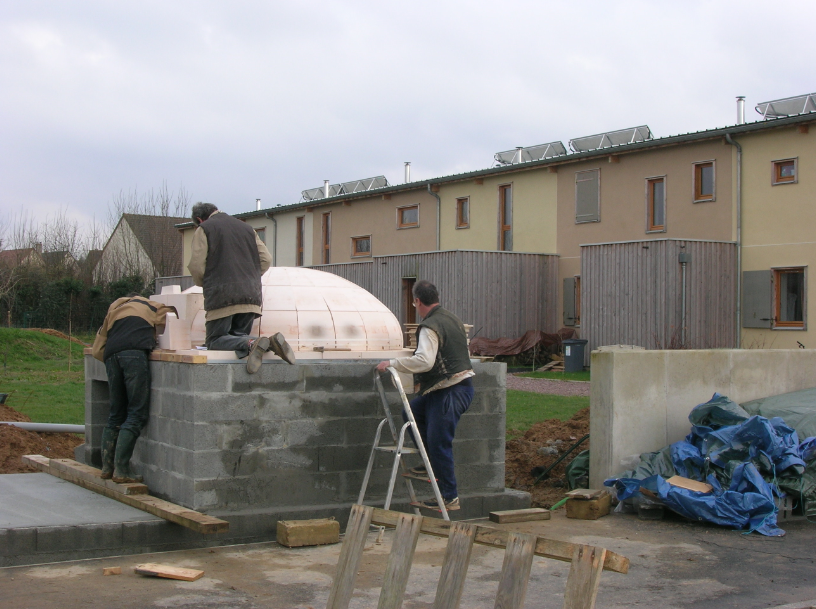 Auto construction
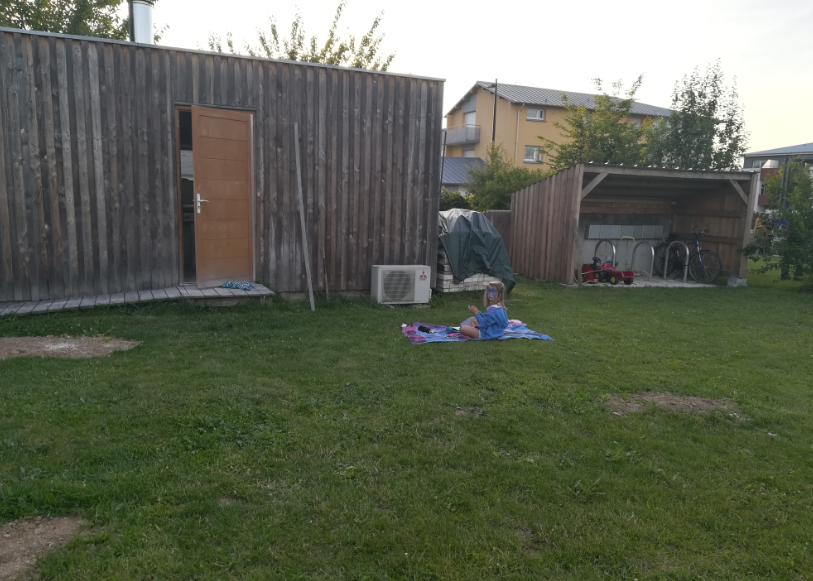 Auto construction
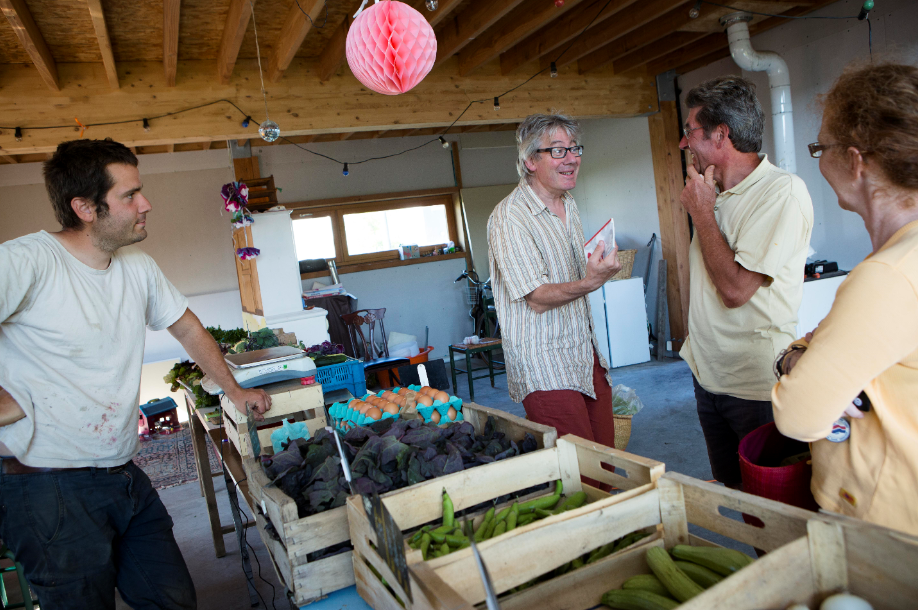 Ouverture
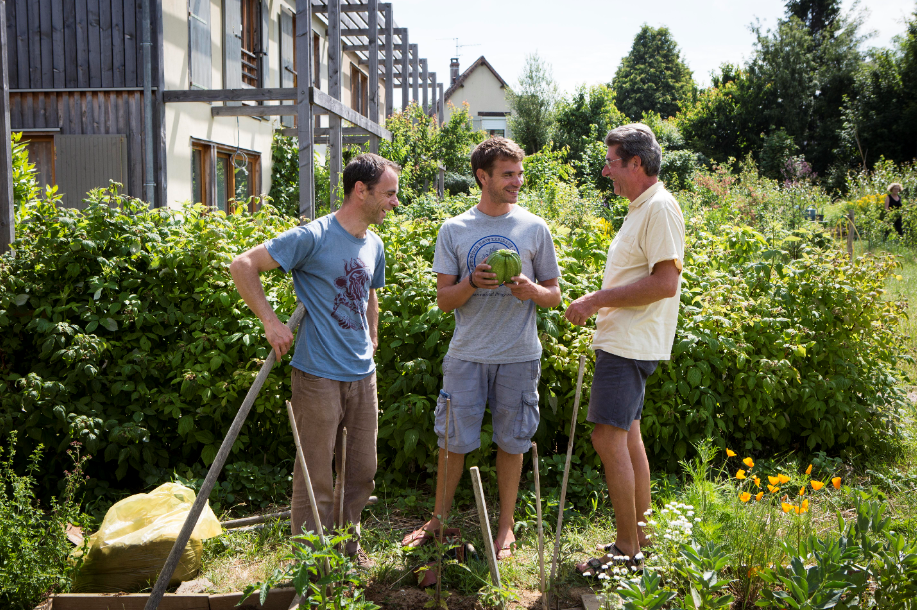 Faire ensemble
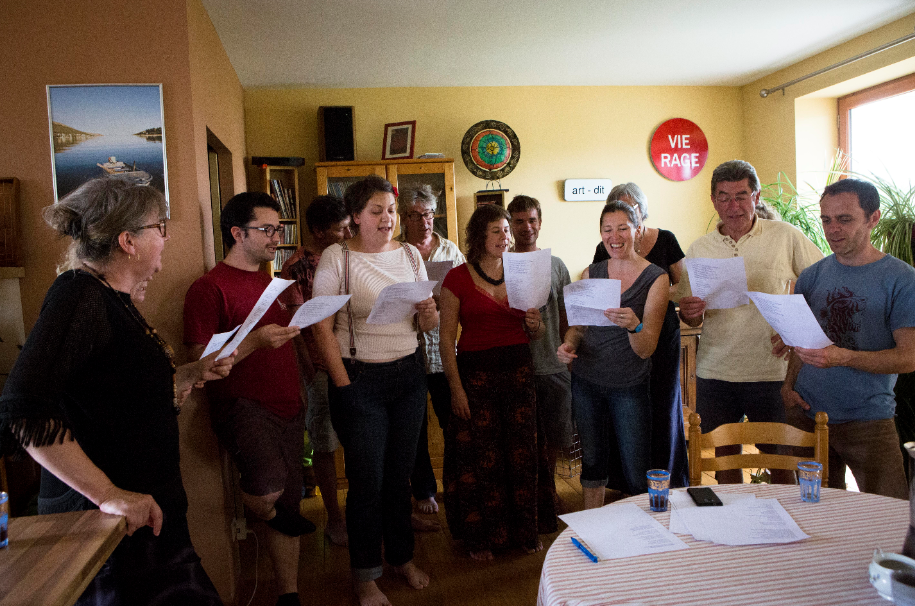 Faire ensemble
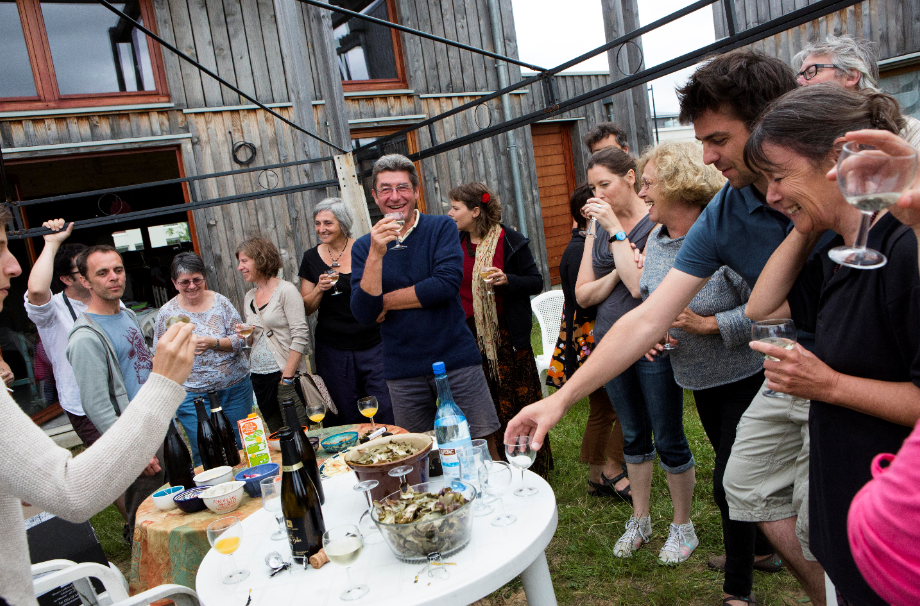 Convivialité dans le collectif
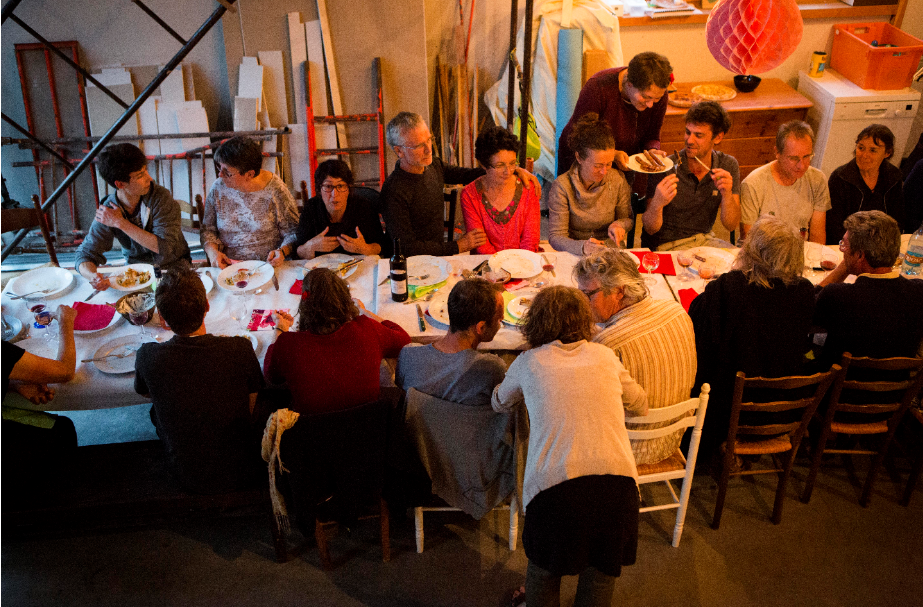 Convivialité dans le collectif…
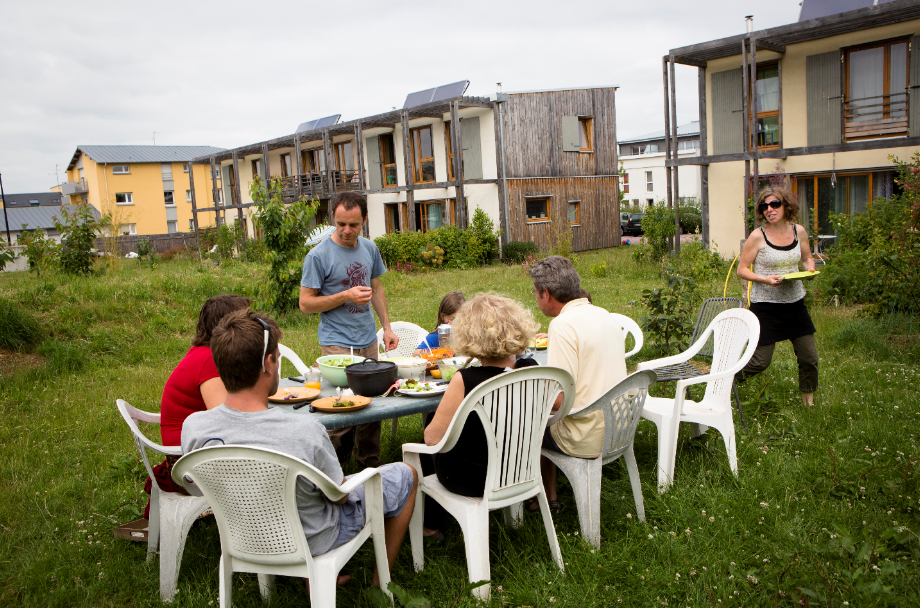 Faciliter les liens
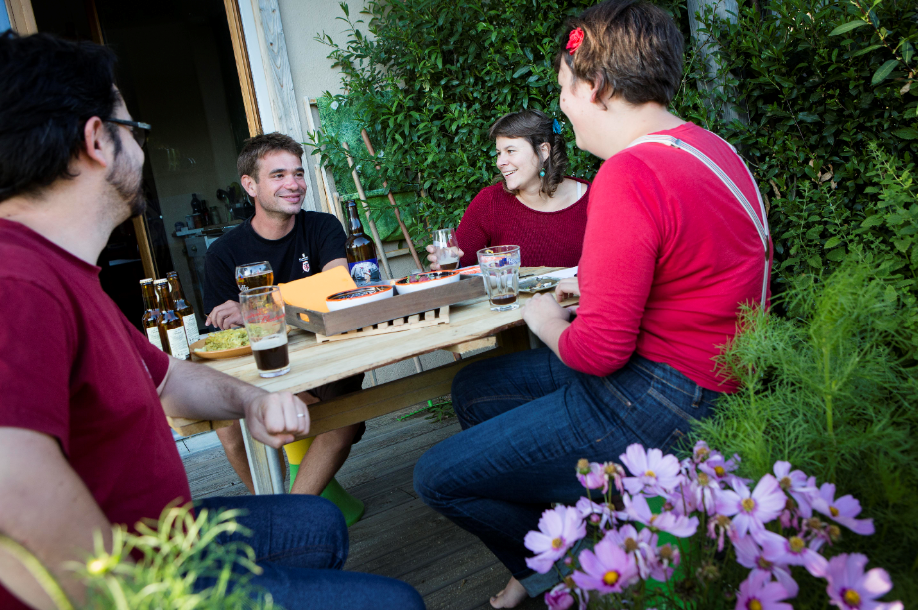 Faciliter les liens
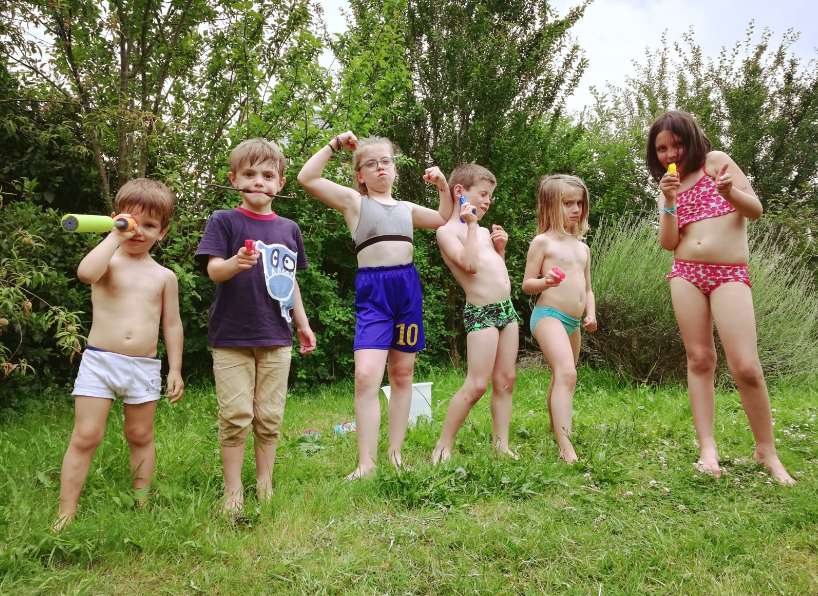 Des petits et grands !...
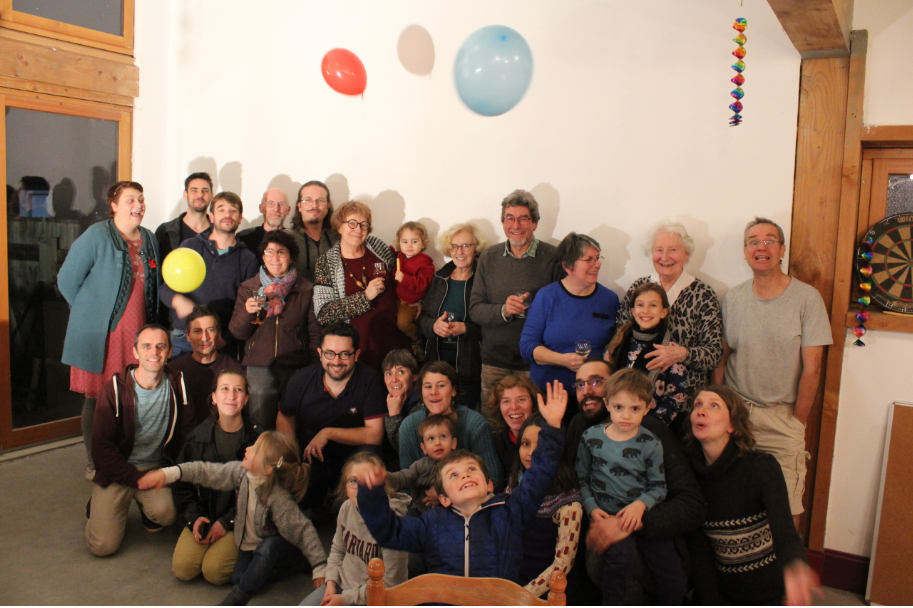